Entrenamiento en pruebas objetivas
Competencias Comunicativas
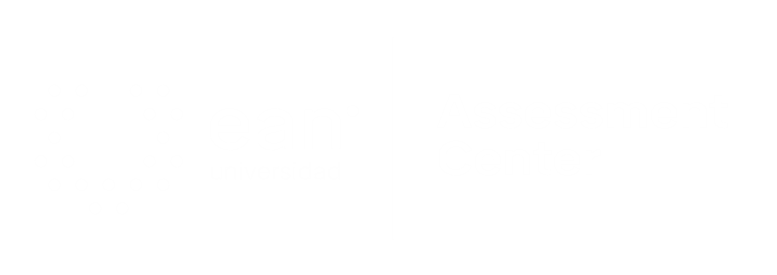 Apreciados docente y estudiantes
El siguiente entrenamiento está diseñado para que puedan familiarizarse con la estructura y funcionamiento de las pruebas objetivas. Con este documento ustedes tendrán la posibilidad de conocer en detalle los principales componentes de los ítems que conforman la prueba objetiva.

Este entrenamiento ha sido construido con información equivalente a la que se encuentra en las pruebas reales, por lo que se espera que los estudiantes obtengan herramientas esenciales para su apropiado desempeño en las pruebas.

¡Bienvenidos!
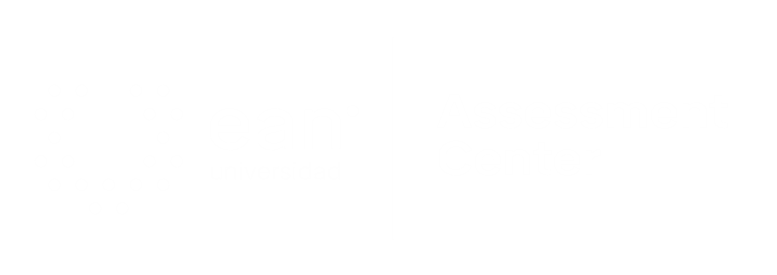 Comencemos…
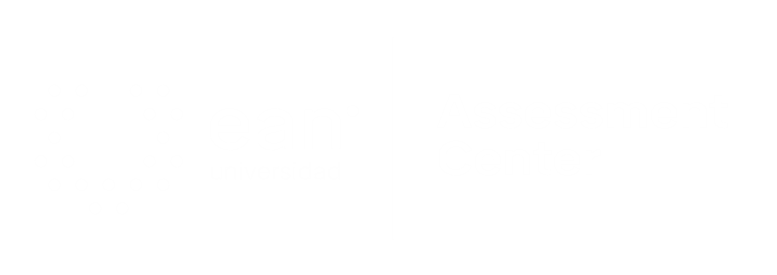 1. Caso o situación problémica
Usted está navegando en redes sociales, y se encuentra con la siguiente caricatura de Matador:
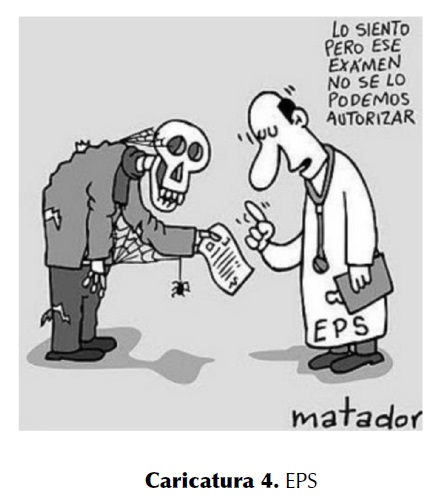 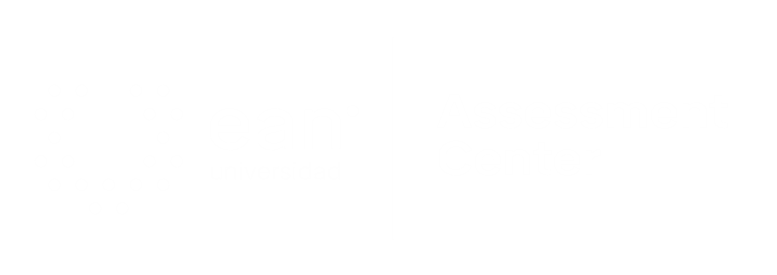 Castillo Morales A. y Suárez A. (2016). Más allá del consumo de imágenes: reflexión sobre la lectura crítica de textos visuales. Enunciación, 22(1), 83-96. Recuperado de: https://cutt.ly/czl7WKM
Caso o situación problémica
Al analizarla con detenimiento, usted recuerda el texto de Daniel Cassany (2006):  Tras las líneas, en el que se plantea que: 

Aprender a leer requiere no solo desarrollar (…) procesos cognitivos, sino también adquirir los conocimientos socio culturales particulares de cada discurso, de cada práctica concreta de lectoescritura. Además de hacer hipótesis e inferencias, de descodificar las palabras, hay que conocer cómo un autor y sus lectores utilizan cada género, cómo se apoderan de los usos prestablecidos por la tradición, cómo negocian su significado según las convenciones establecidas, qué tipo de vocablos y lógicas de pensamiento maneje cada disciplina, etc. (p. 24).

Cassany, D. (2006). Tras las líneas. Barcelona: Anagrama.
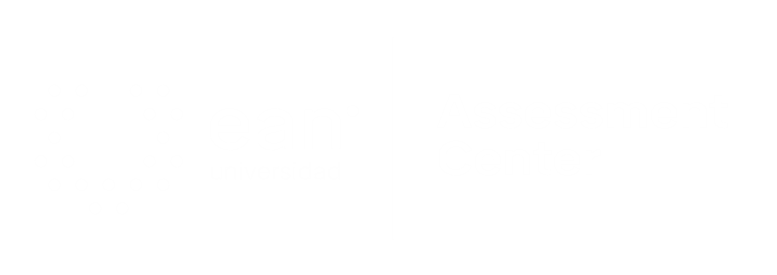 Enunciado
A partir del texto de Cassany, para leer la caricatura es necesario saber lo que significan las palabras y:
Opciones de respuesta
a. Reconocer los estilos de caricatura que maneja Matador y su estilo gráfico. 
b. Conocer los contextos sociales en los que se produce y transmite la caricatura.
c. Intuir la forma en cómo la caricatura se produjo y se transmitió en la red.
d. Conocer cada detalle de la vida de Matador, para comprender su mensaje.
b
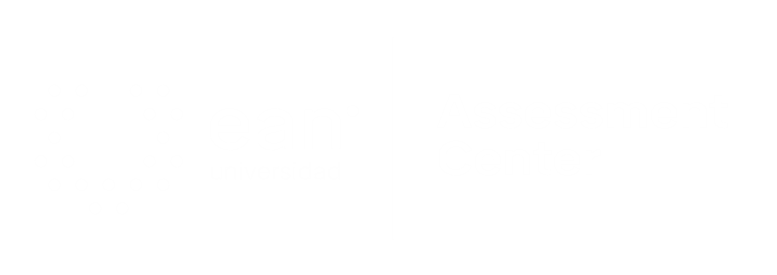 2. Caso o situación problémica
Lea el siguiente fragmento del libro La metamorfosis de la lectura de Gubern (2010) y después, la tesis que enmarca la lectura:

Los orígenes de la literatura oral no han dejado fósiles porque, como dice el aforismo latino, verba volant, scripta manent. Pero si la transmisión oral es más plástica, manipulable y vulnerable que la escrita, también Freud demostró que la productividad semántica del habla, con su espontaneidad y sus lapsus, es superior a la de la escritura. (P.15)
Gubern, R. (2010). La metamorfosis de la lectura. Recuperado de: www.lectulandia.com 

Tesis: el paso de la oralidad a la escritura en la humanidad está directamente relacionado con la evolución del pensamiento del ser humano.
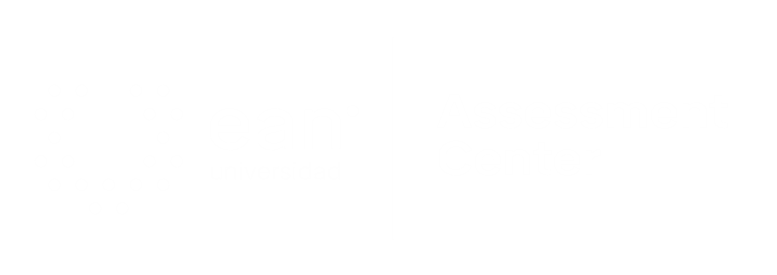 Enunciado
En el fragmento, el aforismo latino, verba volant, scripta manent, hace alusión a que las palabras se las lleva el viento y lo escrito permanece. Este aforismo se enmarca dentro de:
Opciones de respuesta
a. Conceptos clave, porque es la idea central del texto. 
b. Palabras clave, pues es una categoría de una base de datos.
c.  Ideas clave, porque respalda la tesis de forma coherente. 
d. Términos clave, pues es un término por definir dentro de un glosario.
d
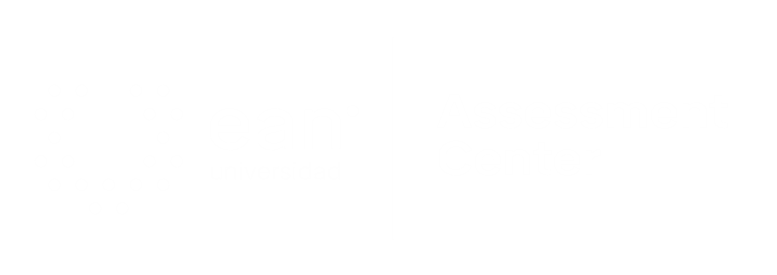 3. Caso o situación problémica
Lea atentamente los siguientes textos:

Texto 1
Frisaba la edad de este excelente joven en los treinta años. Era de complexión fuerte y un tanto hercúlea con rara perfección formado, y tan arrogante, que si llevara uniforme militar ofrecería el más guerrero aspecto y talle que pueda imaginarse. 

Recuperado de: Peréz Galdos, B. (2005). Doña Perfecta. Madrid: Alianza editorial.
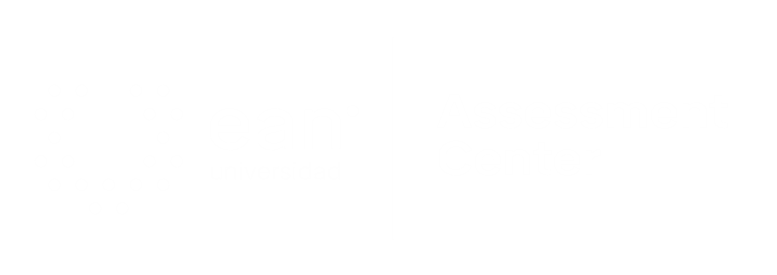 3. Caso o situación problémica
Texto 2

El camello de Arabia, también conocido como dromedario, tiene una sola joroba, pero obtiene de ella el máximo rendimiento. En ella almacena hasta 36 kilogramos de grasa, que puede convertir en agua y en energía cuando no dispone de alimento. Su tamaño se calcula en más de 2 metros de alto hasta la joroba y tiene patas largas y delgadas.

Recuperado y adaptado de: National Geographic. (15 de marzo de 2015). nationalgeographic.es. Obtenido de nationalgeographic.es: http://nationalgeographic.es/animales/mamiferos/dromedary-camel
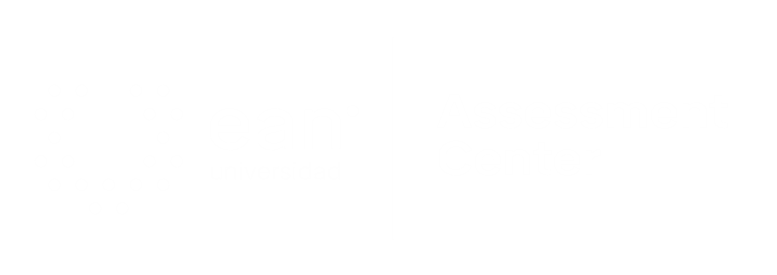 Enunciado
La descripción es una de las tipologías textuales más empleadas en diversos escritos para señalar los rasgos característicos de personas, animales, lugares, etc. La descripción es subjetiva si se aporta la forma de percibir del autor u objetiva si se limita a señalar lo observado.

Tomando en cuenta lo anterior, puede afirmarse de los textos anteriores que:
Opciones de respuesta
a. Las descripciones de los textos 1 y 2 son subjetivas.
b. En el texto 1 la descripción es subjetiva y en el 2 es objetiva.
c. Las descripciones de los textos 1 y 2 son objetivas.
d. En el texto 1 la descripción es objetiva y en el 2 es subjetiva.
b
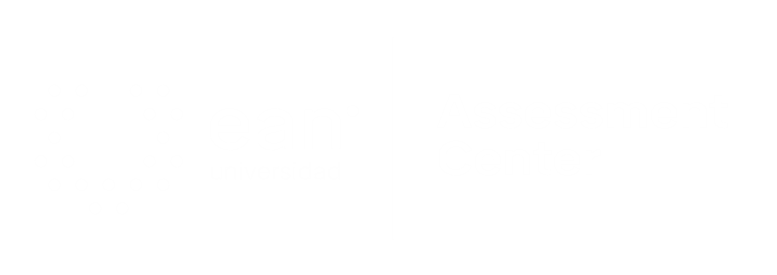 4. Caso o situación problémica
Donde quiera que haya seres humanos, tendrán un lenguaje, y cada caso uno que existe básicamente como hablado y oído en el mundo del sonido (Siertsema, 1995). No obstante, la riqueza de la gesticulación, los lenguajes gestuales son sustitutos del habla y dependen de sistemas orales del mismo, incluso cuando son empleados por los sordos de nacimiento (Kroeber, 1972; Mallery, 1972; Stokoe, 1972). En efecto el lenguaje es tan abrumadoramente oral, que de entre las muchas miles de lenguas –posiblemente decenas de miles- habladas en el curso de la historia del hombre, solo alrededor de 106 nunca han sido plasmadas por escrito en un grado suficiente para haber producido literatura, y la mayoría de ellas no han llegado en absoluto a la escritura.
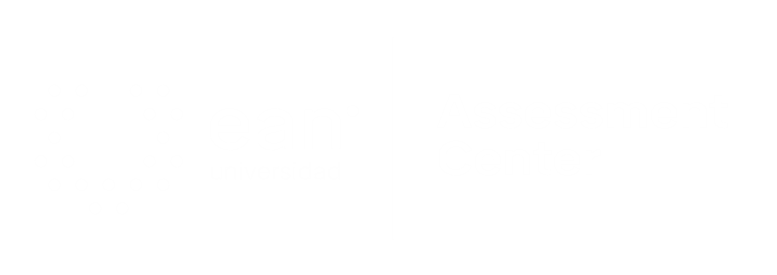 Solo 78 de 3 mil lenguas que existen aproximadamente hoy en día poseen una literatura (Edmonson, pp 323,232). Hasta ahora no hay modo de calcular cuántas lenguas han desaparecido o se han transmutado en otras antes de haber progresado su escritura. Incluso actualmente, cientos de lenguas en uso activo no se escriben nunca: nadie ha ideado una manera efectiva de hacerlo. La condición oral básica del lenguaje es permanente.  
 
Recuperado de: Ong, W. (2011) Oralidad y escritura: tecnologías de la palabra. Págs. 16-17. México: Fondo de Cultura Económica.
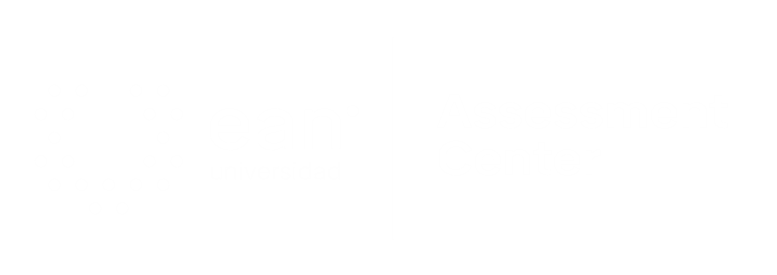 Enunciado
De acuerdo con la lectura, la oralidad es una condición básica y permanente del lenguaje, mientras que la escritura no, debido a que:
Opciones de respuesta
a. La escritura se va transformando con el tiempo, mientras que la oralidad no cambia y es similar en todas las sociedades.
b. La oralidad siempre es más usada que la escritura, en todos los ámbitos y situaciones de la comunicación humana.
c. La oralidad es inherente a todos los seres humanos por naturaleza, la escritura solo ha sido desarrollada por algunas culturas. 
d. La escritura, a diferencia de la oralidad, es más compleja y, por eso, solo está presente en culturas muy avanzadas.
c
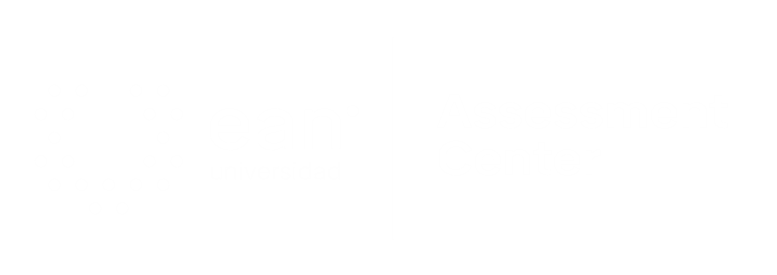 Referencias
Referencias
Cassany, D. (2006). Tras las líneas. Barcelona: Anagrama. 
Castillo Morales A. y Suárez A. (2016). Más allá del consumo de imágenes: reflexión sobre la lectura crítica de textos visuales. Enunciación, 22(1), 83-96. Recuperado de: https://cutt.ly/czl7WKM
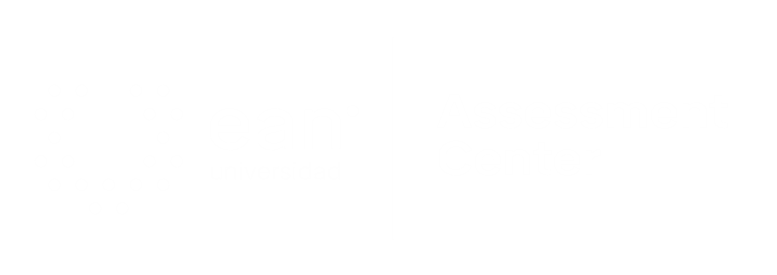 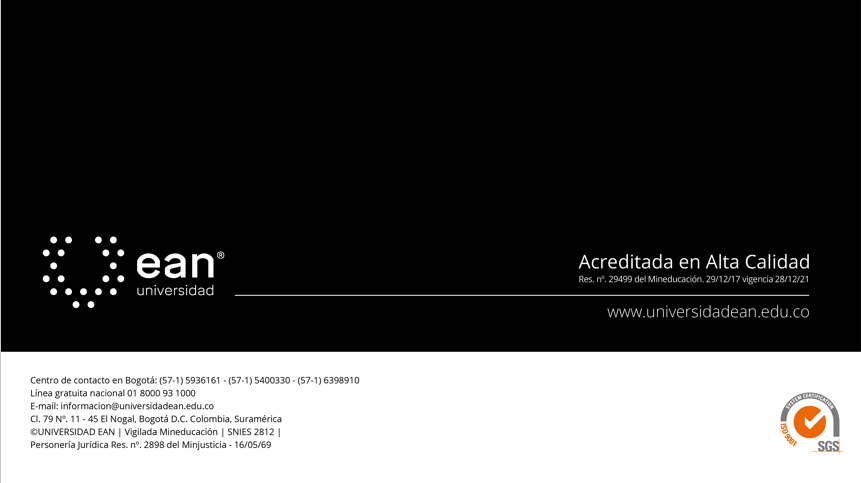